Constitutional Law
Part 2:  The Federal Legislative Power
Lecture 7: Taxing and Spending Power
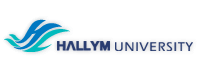 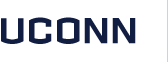 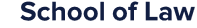 Taxing and Spending Power
“Congress shall have the Power to lay and collect Taxes, Duties, Imposts and Excises, to pay the Debts and provide for the common Defence and general Welfare of the United States; but all the Duties, Imposts and Excises shall be uniform throughout the United States.” (Article I, Section 8). 

Case law has interpreted this clause broadly – Congress is not limited to taxing and spending only to carry out other power enumerated in Article I, but rather has broad authority to tax and spend for the general welfare.
South Dakota v. Dole (1987)
Background 
A federal law sought to create a 21-year-old drinking age by withholding a portion of federal highway funds from any state government that failed to impose such a drinking age.
South Dakota v. Dole
Issue: Is it a valid constitutional exercise of the spending power for Congress to place conditions on grants to state and local governments?  (When are conditions are permissible?)

Limitations on the spending power (from prior case law): 
The exercise of the spending power must be in the pursuit of the general welfare.
There is substantial deference to Congress here.
If Congress desires to condition the States receipt of federal funds, it must do so unambiguously so that States can make a fully informed decision.
Conditions on federal grants may be illegitimate if they are unrelated to the federal interest in particular national projects or programs. 
Other constitutional provisions may provide an independent bar to the conditional grant of federal funds.
For example, the 10th Amendment may be a limitation if the financial inducement passes the point where “pressure turns into compulsion.” (CB 246)
South Dakota v. Dole
Holding: The condition of withholding funds from states that do not maintain a minimum age drinking law is a constitutional congressional exercise of the spending power.
The condition imposed by Congress was directly related to one of the main purposes behind federal highway money (creating safe interstate travel). 
The financial inducement offered here did not rise to the level of coercion. 
“When we consider, for a moment, that all South Dakota would lose [if the state kept the drinking age] is 5% of the funds otherwise obtainable under specified highway grant programs, the argument as to coercion is shown to be more rhetoric than fact.” (CB 246-247)
National Federation of Independent Business v. Sebelius (2012)
The case involves constitutional challenges to two provisions of the Patient Protection and Affordable Care Act.
 
One challenged provision is the individual mandate, which requires individuals to purchase a health insurance policy providing a minimum level of coverage. 
Those that do not comply with the individual mandate must make a “shared responsibility payment” to the Federal Government, which is calculated as a percentage of household income, subject to a floor based on a specified dollar amount and a ceiling based on the average annual premium the individual would have to pay for qualifying private health insurance.
National Federation of Independent Business v. Sebelius
Issue: Is the shared responsibility payment provision of the individual mandate a constitutional exercise of Congressional power? 
Congress describes the shared responsibility payment as a penalty rather than a tax. However, it looks like a tax in many respects: 
It is paid into the Treasury by the taxpayer when they file their tax returns
Does not apply to individuals who do not pay federal income taxes because their household income is less than the filing threshold
The amount of the payment is calculated by factors that are typical of a tax payment.
The requirement to pay is found in the Internal Revenue Code and enforced by the IRS, which must assess and collect it in the same manner as taxes.
The payment has the essential feature of a tax: it produces at least some revenue for the government.
National Federation of Independent Business v. Sebelius
Holding: The Affordable Care Act’s requirement that certain individuals pay a financial penalty for not obtaining health insurance may reasonably be characterized as a tax that is permissible under Congress’ taxing power. 
The provision looks like a tax and acts like a tax, therefore it is a tax, and within Congress’ taxing power to impose. 
“Our precedent demonstrates that Congress had the power to impose the [provision] . . . under the taxing power . . . [it] need not be read to do more than impose a tax. That is sufficient to sustain it.” (CB 139)
It does not matter that the payment is designed to expand health insurance coverage .
“Taxes that seek to influence conduct are nothing new. . . that [the provision] seeks to shape decisions about whether to buy health insurance does not meant that it cannot be a valid exercise of the taxing power.” (CB 139)
National Federation of Independent Business v. Sebelius
The tax also does not violate the Direct Tax Clause, which says that any direct tax must be apportioned so that each State pays in proportion to its population.
“No capitation, or other direct, Tax shall be laid, unless in Proportion to the Census or Enumeration herein before directed to be taken.” (Article 1, Section 9, clause 4). 
“A tax on [the lack of health insurance] does not fall within any recognized category of direct tax.”  (CB 140)
Summary of the Taxing and Spending Power
The taxing and spending power “gives the Federal Government considerable influence even in areas where it can’t directly regulate. The Federal Government may enact a tax on an activity that it cannot authorize, forbid, or otherwise control.  And in exercising its spending power, Congress may offer funds to the States, and may condition those offers on compliance with specified conditions. These offers may well induce the States to adopt policies that the Federal Government itself could not impose.” (Sebelius, CB 134)